Optimization of Overdrive Signoff
Tuck-Boon Chan, Andrew B. Kahng, Jiajia Li and Siddhartha Nath
VLSI CAD LABORATORY, UC San Diego
Outline
Motivation
Design Cone
Dominance of Modes
Problems and Methodologies
Experimental Setup and Results
Conclusions and Ongoing Works
Outline
Motivation
Design Cone
Dominance of Modes
Problems and Methodologies
Experimental Setup and Results
Conclusions and Ongoing Works
Motivation
Vdd
Mode = (voltage, frequency) pair
Multi-mode operation requires multi-mode signoff
Example: nominal mode and overdrive mode
Selection of signoff modes affects area, power 
Our Goal: Optimally select signoff modes
 Improve performance, power, or area
 Reduce overdesign
OD
OD
NOM
NOM
time
tnom
tOD
tnom
tOD
Fix Nominal Mode
Overdrive Frequencies (MHz)
1000
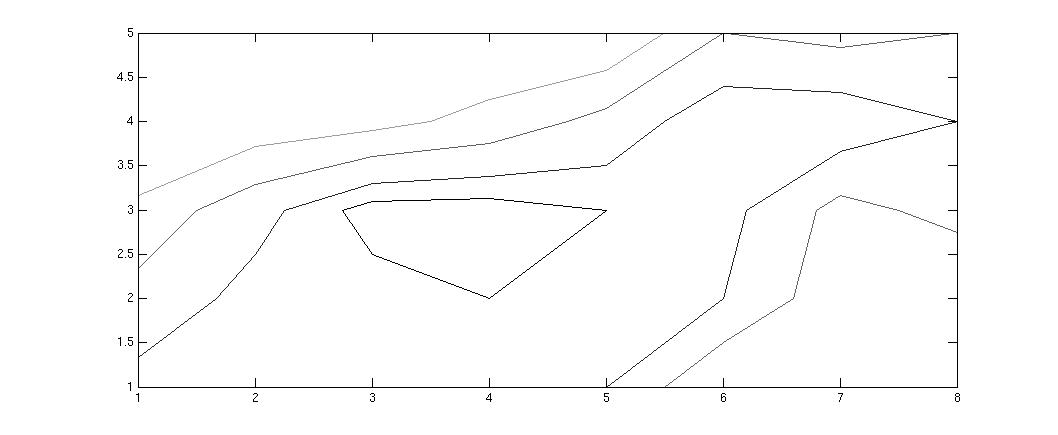 90 - 92 mW
> 95 mW
The average power of circuits signed off with different overdrive modes
Average power = r x POD + (1-r) x Pnom 
r is the duty cycle of overdrive mode
950
93 - 95 mW
87 - 89 mW
90 - 92 mW
900
< 87 mW
850
93 - 95 mW
800
1.03
1.05
1.07
1.09
1.11
1.13
1.15
1.17
Overdrive Voltages (V)
fnom = 500MHz
Vnom= 0.9V
Different overdrive modes  20% power range
Fix Nominal Mode + OD Frequency
Power of circuits signed off with different overdrive voltages
Low signoff voltage     large # of buffers
High signoff voltage  high dynamic power
14%
fnom  = 500MHz
Vnom = 0.9V
fOD   = 950MHz
Outline
Motivation
Design Cone
Dominance of Modes
Problems and Methodologies
Experimental Setup and Results
Conclusions and Ongoing Works
Tradeoff between Frequency & Voltage
Voltage scaling  frequency vs. voltage tradeoff curves
Maximum frequency increases essentially linearly with supply voltage
We approximate such curves as straight lines
Design Space for Signoff
Design space for signoff is the set of all possible combinations of signoff modes
Example: design space for two-mode signoff is all combinations of two points in the plane
Frequency
Circuit  (frequency vs. voltage tradeoff) curve
Mode  (voltage, frequency)
Voltage
Design Cone
Design cone is the union of all the feasible operating modes (frequency, voltage pairs) for circuits signed off at one mode
Determined by tradeoff between frequency and voltage (slopes of frequency vs. voltage tradeoffs) 
Indicates the solution space for signoff mode selection
Frequency
The design cone of mode A
A
Voltage
Estimation of Design Cone
Slope of frequency vs. voltage tradeoff (MHz/V) mainly determined by threshold voltages
Gate type, fanout have little influence 






Wire resistance also has little influence
10,000X change in resistance  <2% change in slopes
Estimation of Design Cone
Slope of frequency vs. voltage tradeoff (MHz/V) mainly determined by threshold voltages
Gate type, fanout have little influence 






Wire resistance also has little influence
10,000X change in resistance  <2% change in slopes
Estimation of Design Cone
Slope of frequency vs. voltage tradeoff (MHz/V) mainly determined by threshold voltages
Gate type, fanout have little influence 






Wire resistance also has little influence
10,000X change in resistance  <2% change in slopes
Estimation of Design Cone
Slope of frequency vs. voltage tradeoff (MHz/V) mainly determined by threshold voltages
Gate type, fanout have little influence 






Wire resistance also has little influence
10,000X change in resistance  <2% change in slopes
Estimation of Design Cone
Slope of frequency vs. voltage tradeoff (MHz/V) mainly determined by threshold voltages
Gate type, fanout have little influence 






Wire resistance also has little influence
10,000X change in resistance  <2% change in slopes
Estimation of Design Cone
Slope of frequency vs. voltage tradeoff (MHz/V) mainly determined by threshold voltages
We use inverter chains with LVT- and HVT-only cells to estimate the boundary of design cone
Outline
Motivation
Design Cone
Dominance of Modes
Problems and Methodologies
Experimental Setup and Results
Conclusions and Ongoing Works
Dominance
One mode is outside of the design cone of the other  positive / negative timing slacks
Frequency
Negative Slack
Design Cone of mode A
HVT
Above the design cone Negative timing slacks
Below the design cone Positive timing slacks
C
LVT
A
B
Positive Slack
Voltage
Dominance
One mode is outside of the design cone of the other  positive / negative timing slacks
M2 shows positive timing slacks w.r.t. M1  M1  is the dominant mode
Frequency
Design Cone of mode A
HVT
Mode A is the dominant mode
LVT
A
B
Voltage
Dominance
One mode is outside of the design cone of the other  positive / negative timing slacks
M2 shows positive timing slacks w.r.t. M1  M1  is the dominant mode
Positive timing slacks indicate overdesign
Frequency
Design Cone of mode A
HVT
Mode A is the dominant mode
Shift mode B to B’
	  reduce voltage and power
	  retain same performance
LVT
A
B’
B
Positive Slack
Voltage
Equivalent Dominance
When two modes exhibit equivalent dominance
No one is dominated by the other 
They are in each other’s design cone
Frequency
B
Mode A and B exhibit equivalent dominance
A
Voltage
Multi-mode signoff at modes which do not exhibit equivalent dominance leads to overdesign
Outline
Motivation
Design Cone
Dominance of Modes
Problems and Methodologies
Experimental Setup and Results
Conclusions and Ongoing Works
The 3+1 Problems
Overdrive signoff has four parameters
Nominal mode:       ,
Overdrive mode:      ,
fnom
Vnom
fOD
VOD
Given fnom, fOD and Vnom, search for VOD
Given fnom, fOD and VOD, search for Vnom
     Minimize power
Given Vnom, VOD and fnom, search for fOD
Given Vnom, VOD and fOD, search for fnom
     Maximize performance under power constraints
The 2+2 Problems
Overdrive signoff needs four parameters
Nominal mode: fnom, Vnom
Overdrive mode: fOD, VOD
FIND_OD: given (fnom, Vnom), search for (fOD, VOD)   maximize fODs.t. average and peak power satisfy constraints
FIND_VOLT: given fnom and fOD, search for Vnom and VOD   minimize average power
Reduction from 2+2 to 3+1
2+2 problems can reduce to 3+1 problems by sweeping one unknown parameter
3+1 Problem Solver
3+1 Problem Solver
fnom
fnom
fnom
fnom
Reduction of FIND_OD problem
VOD_1, 
VOD_2, 
...
fOD_1, 
fOD_2, 
...
Vnom
fOD
Miminum Pavg
Maximum fOD
fOD
fOD
Vnom
Vnom
VOD
VOD
Corresponding Vnom
Corresponding VOD
Sweep Vnom
Sweep VOD
Vnom_{1, 2, ...}
VOD_{1, 2, ...}
Reduction of FIND_VOLT problem
Methodologies for 3+1 Problems
Given fnom, fOD and Vnom, search for VOD
Given fnom, fOD and VOD, search for Vnom
     Minimize power
Exhaustive search on the solution space defined by given parameters and design cone
Frequency
Frequency
Overdrive Mode
fOD
fOD
Solution space
fnom
fnom
Nominal Mode
Vnom
VOD
Voltage
Voltage
Methodologies for 3+1 Problems
Given Vnom, VOD and fnom, search for fOD
Given Vnom, VOD and fOD, search for fnom
     Maximize performance under power constraints
Scale frequency along the solution space until the power constraint is hit
Frequency
Frequency
Overdrive Mode
fOD
Solution space
Nominal 
Mode
fnom
Vnom
VOD
Vnom
VOD
Voltage
Voltage
[Speaker Notes: ----- Meeting Notes (1/23/13 10:30) -----]
Common Design Practice Today:  Signoff & Scale (FIND_OD)
Sign off circuit at nominal mode
Scale the voltage to increase frequency until the power constraint is hit
Simplifies the design process, but ignores second (OD) mode in the signoff
Frequency
Overdrive Mode
fOD
fnom
Nominal Mode
Vnom
VOD
Voltage
Proposed Flow (FIND_OD)
Signoff & scale at nominal mode to estimate the maximum overdrive frequency (fest)
Frequency
fest
fnom
Nominal Mode
Vnom
Voltage
Proposed Flow (FIND_OD)
Signoff & scale at nominal mode to estimate the maximum overdrive frequency (fest)
Determine several approximate overdrive modes based on fest and the design cone
Frequency
fest
Approximate overdrive modes
fnom
Nominal Mode
Vnom
Voltage
Proposed Flow (FIND_OD)
Signoff & scale at nominal mode to estimate the maximum overdrive frequency (fest)
Determine several approximate overdrive modes based on fest and the design cone
Implement voltage scaling on each approximate overdrive mode until hit the power constraint
Frequency
Overdrive Mode
(highest fOD)
fest
fnom
Nominal Mode
Vnom
Voltage
Proposed Flow (FIND_VOLT)
Exhaustive search for Vnom  minimum power at nominal mode
Nominal power
Voltage
Frequency
fOD
fnom
Vnom
Voltage
Proposed Flow (FIND_VOLT)
Exhaustive search for Vnom  minimum power at nominal mode 
Estimate the design cone of selected mode
Voltage
Frequency
fOD
fnom
Vnom
Voltage
Proposed Flow (FIND_VOLT)
Exhaustive search for Vnom  minimum power at nominal mode 
Estimate the design cone of selected mode
Exhaustive search for VOD within the design cone  minimum average power
Voltage
Frequency
fOD
fnom
Vnom
VOD
Voltage
Outline
Motivation
Design Cone
Dominance of Modes
Problems and Methodologies
Experimental Setup and Results
Conclusions and Ongoing Works
Experimental Setup
Design: AES (~15K instances) from OpenCores
Technology: TSMC 65nm
Comparison
Signoff&Scale applies traditional signoff and scale methodology
Proposed implements our proposed flow
Exhaustive Search uses exhaustive search
Experimental Results (FIND_OD)
Proposed flow improves performance by 7%
Flow requires about 22% runtime compared to exhaustive search with similar area (-0.01%), power (+3%) and performance (-0.5%)
Nominal mode: fnom = 500MHz Vnom = 0.9V
Experimental Results (FIND_VOLT)
Flow requires about 27% runtime compared to exhaustive search with similar area (-0.01%), power (+8%)
fnom = 500MHz / fOD = 600MHz
Signoff & Scale is not applicable to FIND_VOLT
Recent Updates
Problem: too many SP&R runs
Approach: 
Use power models for global optimization
Avoid implementing circuits at each mode
Construct power model adaptively
Small constant # runs is enough  scalable
Global Optimization Flow
Iteratively sample and refine the power models
Sample (SP&R)
Circuit information
Construct power models
Power models
Estimate optimal 
signoff modes
Estimated optimal mode
Sample (SP&R)
Circuit information
Refine power models
Example
Performance of the proposed global optimization
1.20V
0.90V
1.10V
1.08V
1.06V
Frequency = 800MHz ,   Voltage = ?
Outline
Motivation
Design Cone
Dominance of Modes
Problems and Methodologies
Experimental Setup and Results
Conclusions and Ongoing Works
Conclusions & Ongoing Works
Conclusions
Study the problem of signoff mode selection
Propose the concept of design cone
Show that mutual equivalent dominance is required for signoff mode selection to avoid overdesign
Propose methodologies for signoff mode selection
Ongoing Works
More accurate estimation of design cone
Consider additional tradeoffs of design metrics such as area, reliability
Acknowledgments
Work supported by IMPACT, SRC, NSF, Qualcomm and Samsung
Thank You!